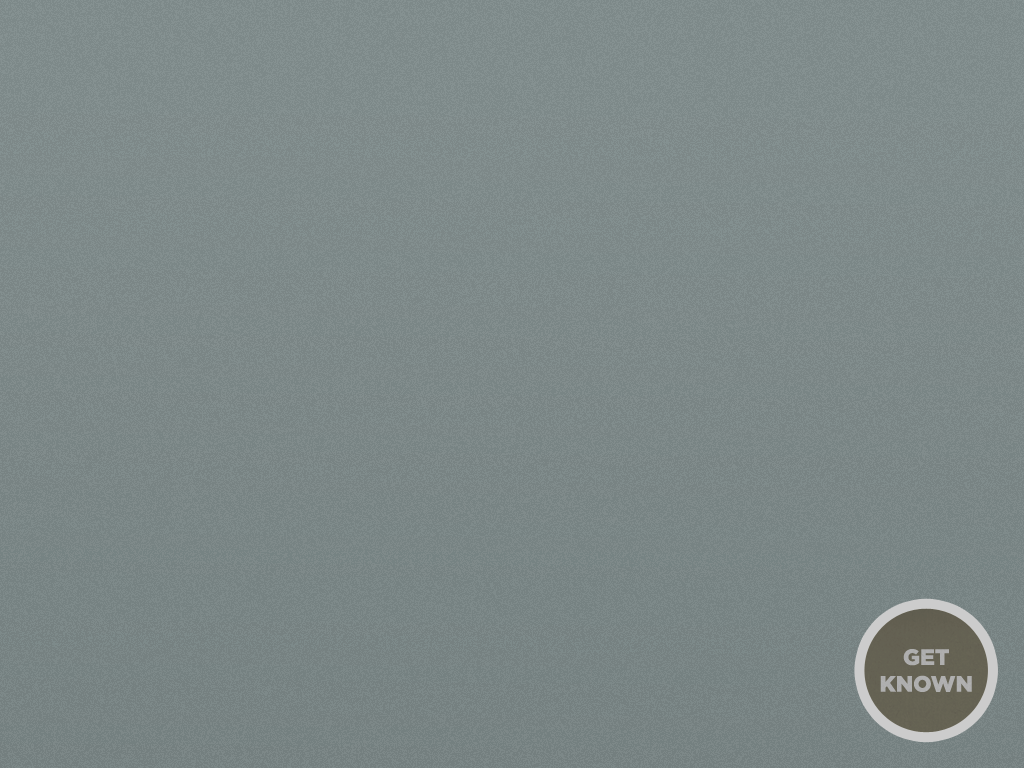 John 1:19-34
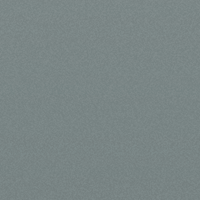 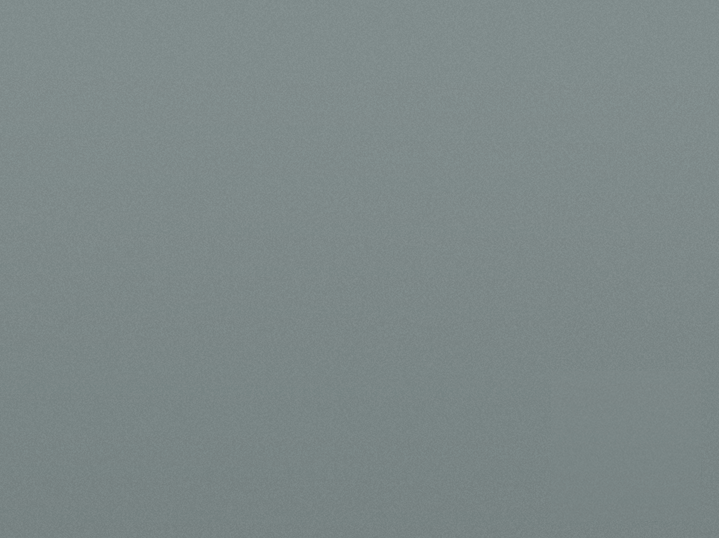 Malachi 3:1
“See, I will send my messenger, who will prepare the way before me.
Malachi 4:5
“See, I will send you the prophet Elijah before that great and dreadful day of the Lord comes.”
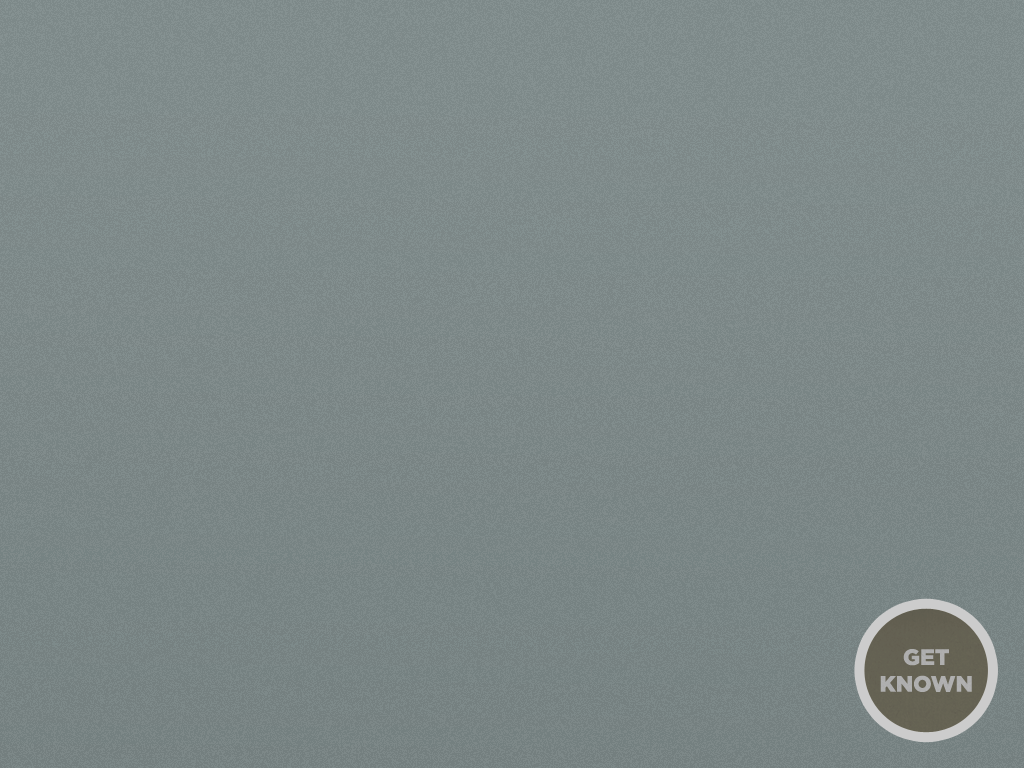 Matthew 3:1-3
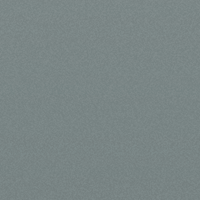 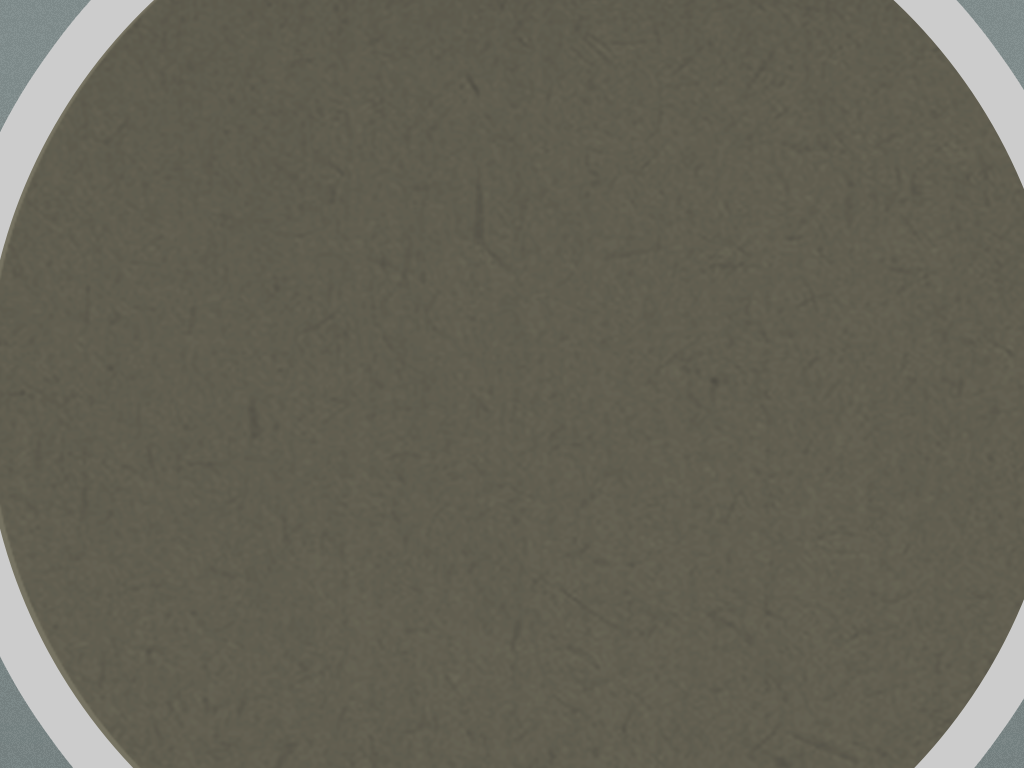 Conversations With John
Preparing the Way
How to proclaim the gospel like John
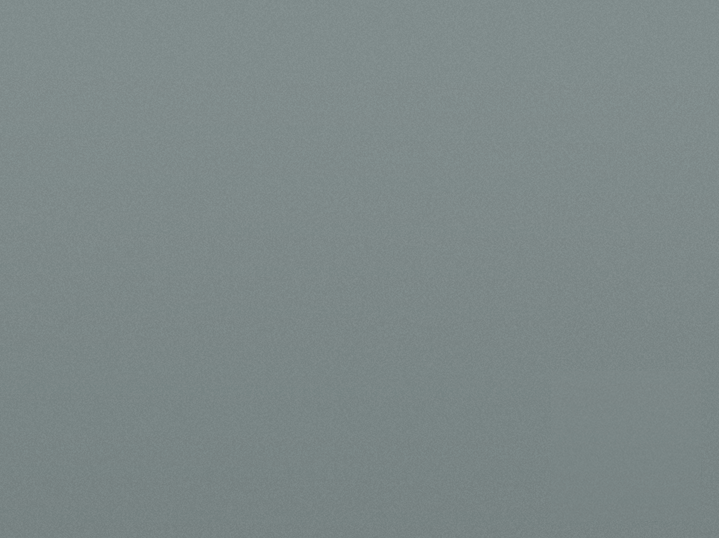 Proclaiming Jesus Like John
He went to the lost
He had something to say
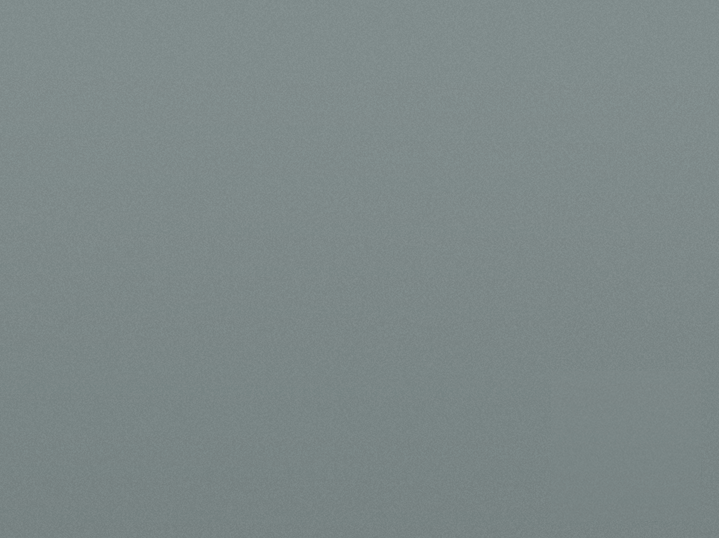 I Peter 3:15
15 But in your hearts set apart Christ as Lord. Always be prepared to give an answer to everyone who asks you to give the reason for the hope that you have.
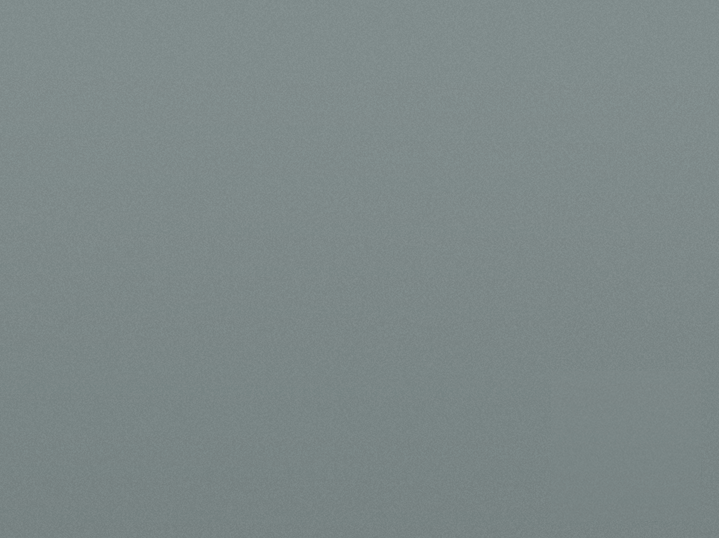 Proclaiming Jesus Like John
He went to the lost
He had something to say
He was sold out
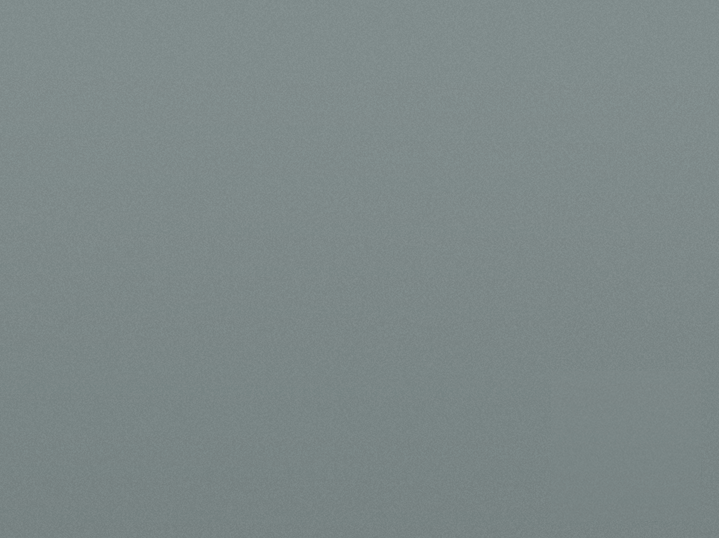 Acts 1:7-8
7 He said to them: “It is not for you to know the times or dates the Father has set by his own authority. 8 But you will receive power when the Holy Spirit comes on you; and you will be my witnesses in Jerusalem, and in all Judea and Samaria, and to the ends of the earth.”